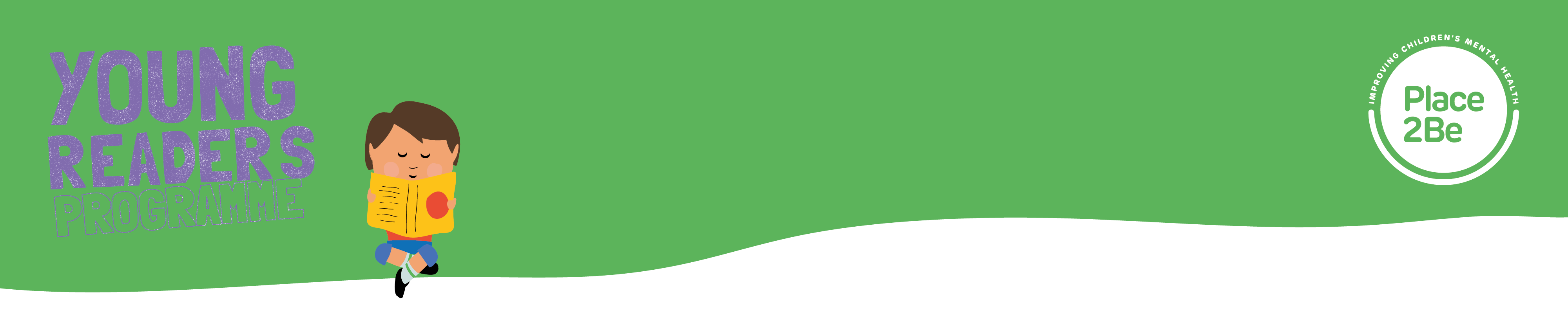 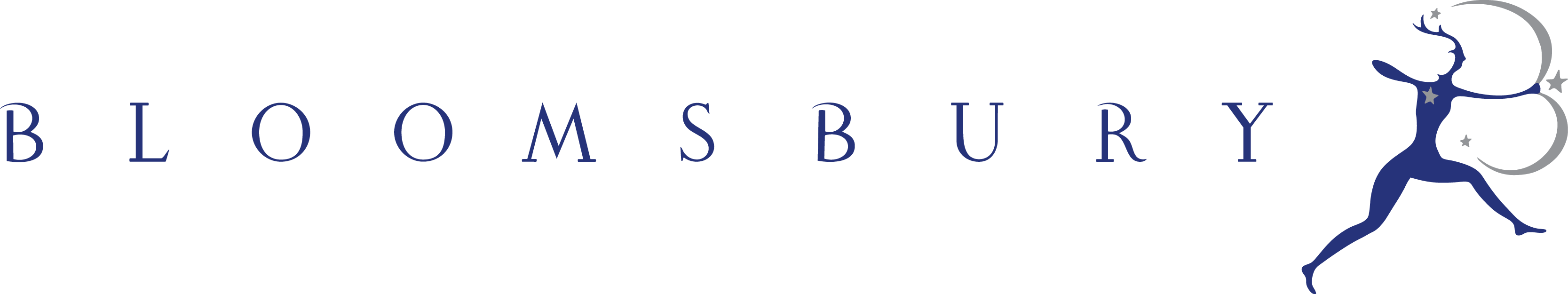 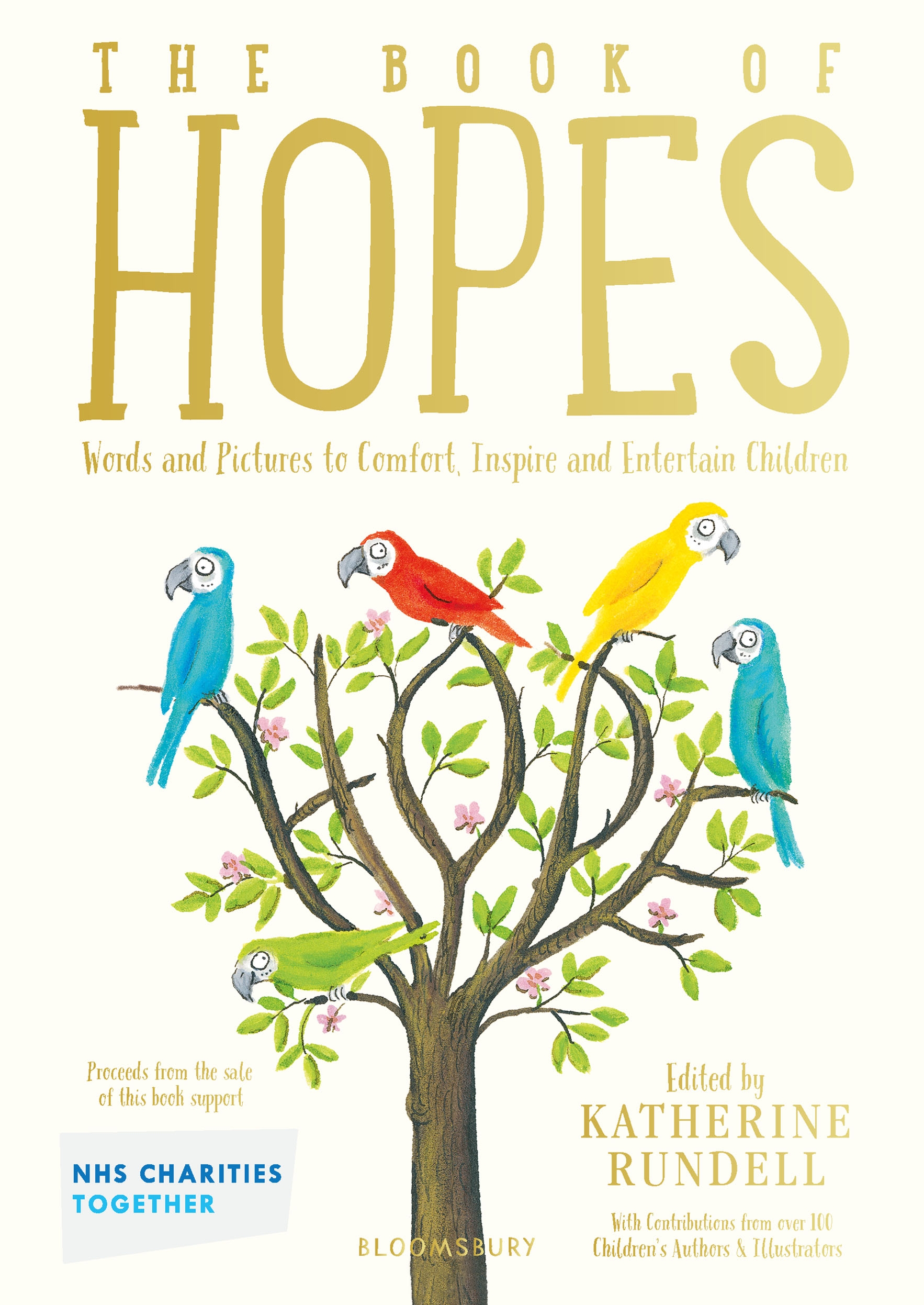 Hope 
Wellbeing and literacy activities
Key Stage 2
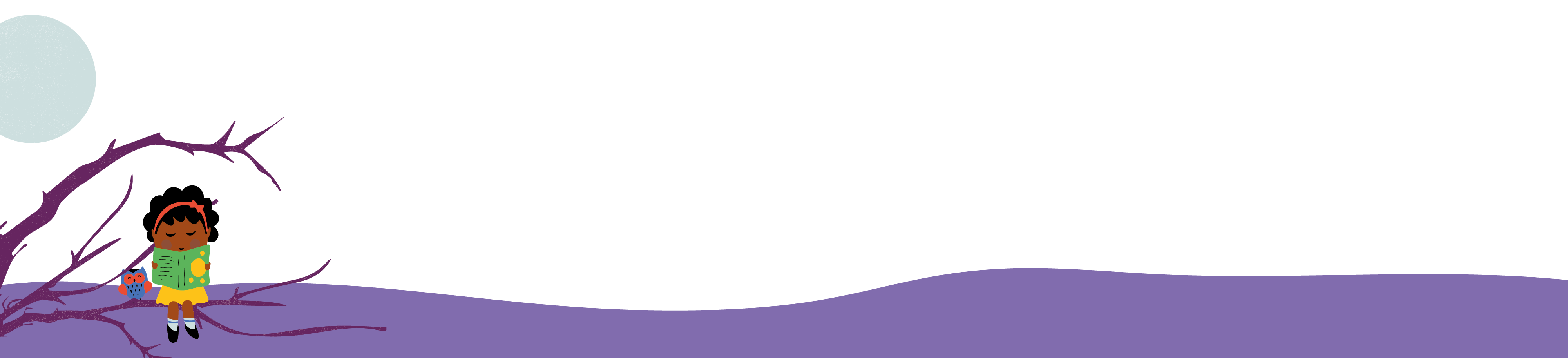 © National Literacy Trust 2020 
The Book of Hopes: Words and Pictures to Comfort, Inspire and Entertain Children, edited by Katherine Rundell, published by Bloomsbury Publishing
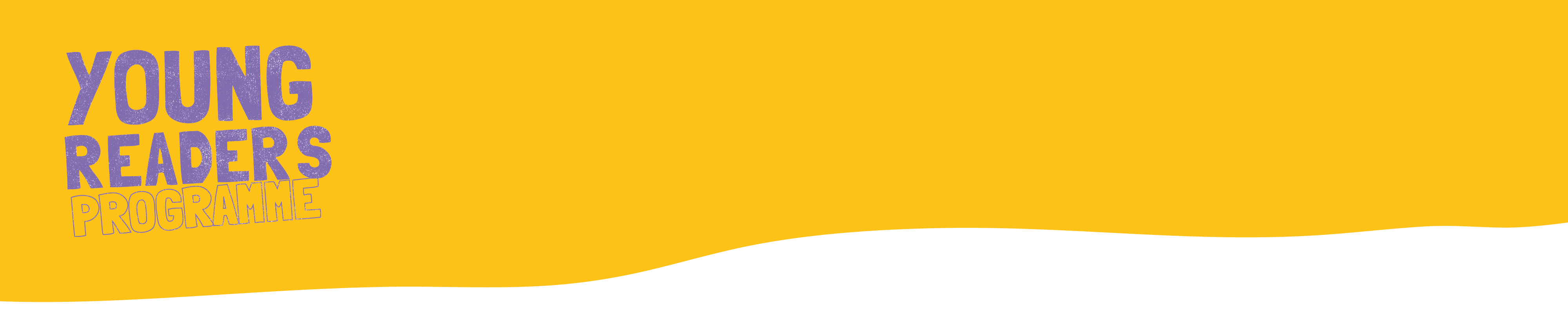 What is Hope?
What does hope mean to you?

What is the difference between hope and happiness?

What kept you hopeful during lockdown?

Has there been a time during lockdown when you have felt that you didn’t have hope? How did that feel?

How did hope make you feel?
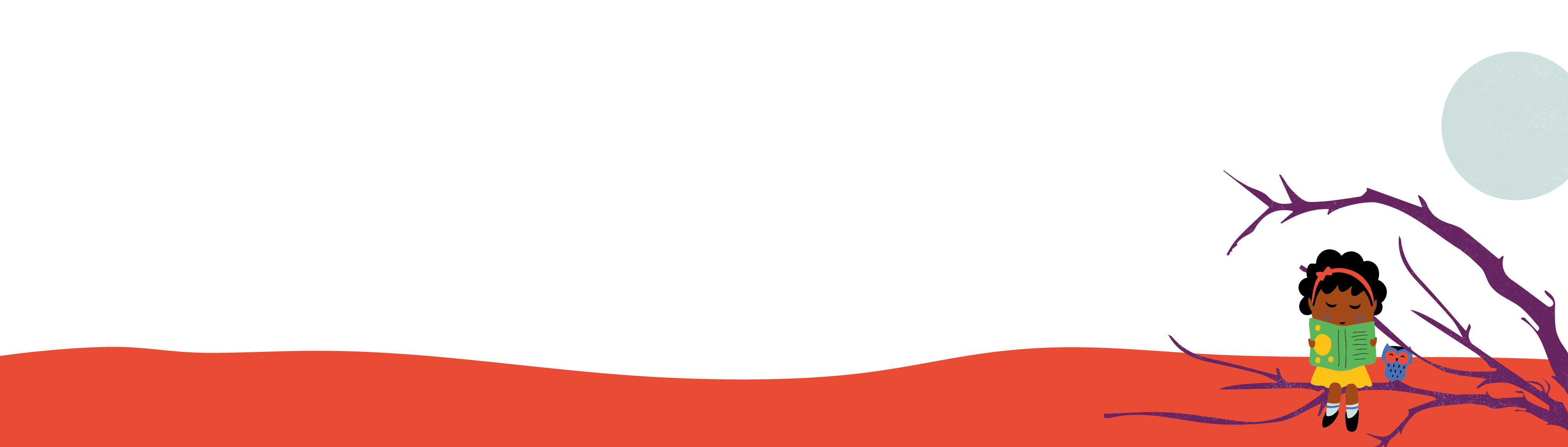 © National Literacy Trust 2020 
The Book of Hopes: Words and Pictures to Comfort, Inspire and Entertain Children, edited by Katherine Rundell, published by Bloomsbury Publishing
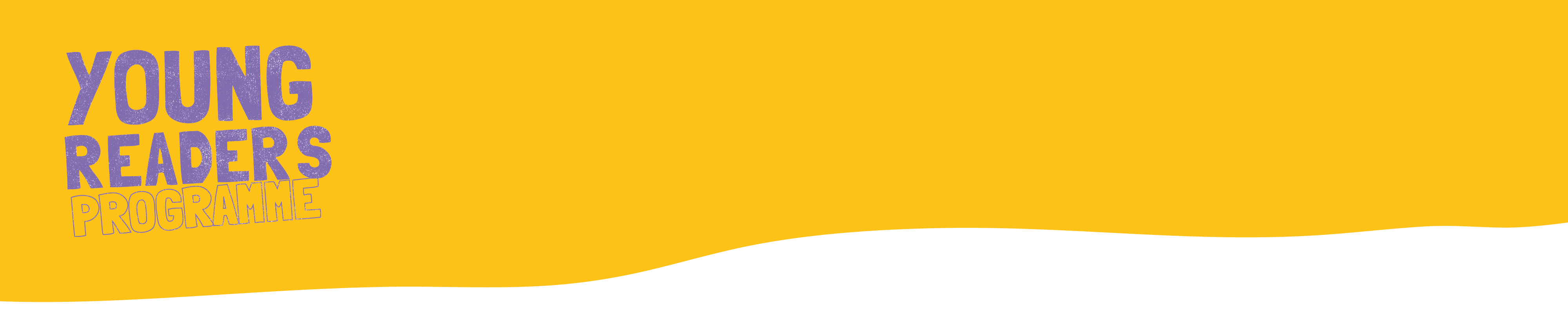 What is Hope?
A sense or a feeling that things could change or get better

A sense that, although things may not turn out how we want them to, we will find a way to cope
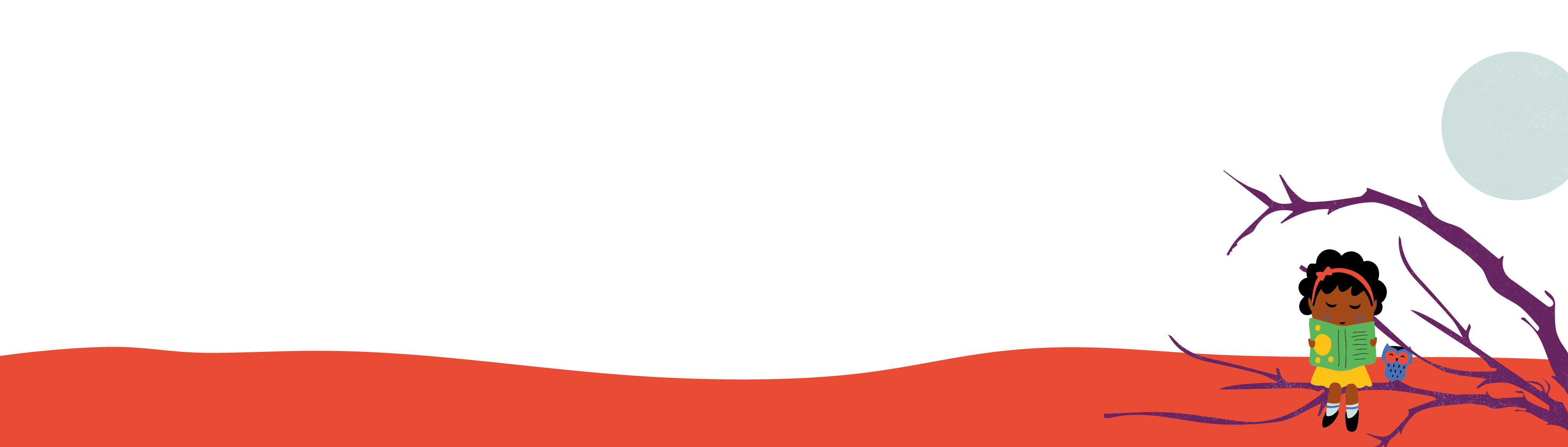 © National Literacy Trust 2020 
The Book of Hopes: Words and Pictures to Comfort, Inspire and Entertain Children, edited by Katherine Rundell, published by Bloomsbury Publishing
The Hope Tree, Axel Scheffler
The World Through a Window, Lauren Child
(pages xii and xv, literacytrust.org.uk/book-hopes)
What do you see in these pictures?

How is the person feeling? 
How do you know?

Why are they feeling that way?

Where are they?
Does the title give you any clues about this image?

What are the characters thinking? (You could draw thought bubbles to show this)

How does the image make you feel?
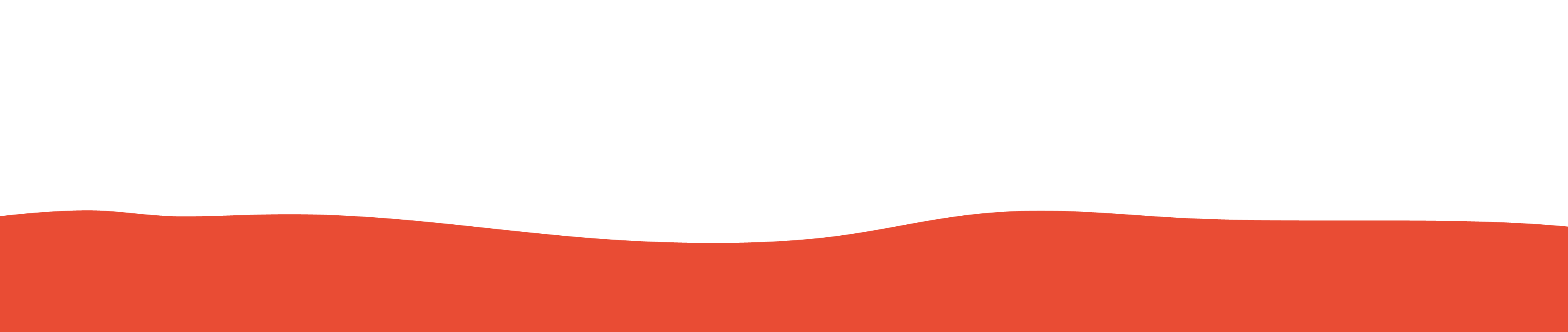 © National Literacy Trust 2020 
The Book of Hopes: Words and Pictures to Comfort, Inspire and Entertain Children, edited by Katherine Rundell, published by Bloomsbury Publishing
Making our Tree of Hopes
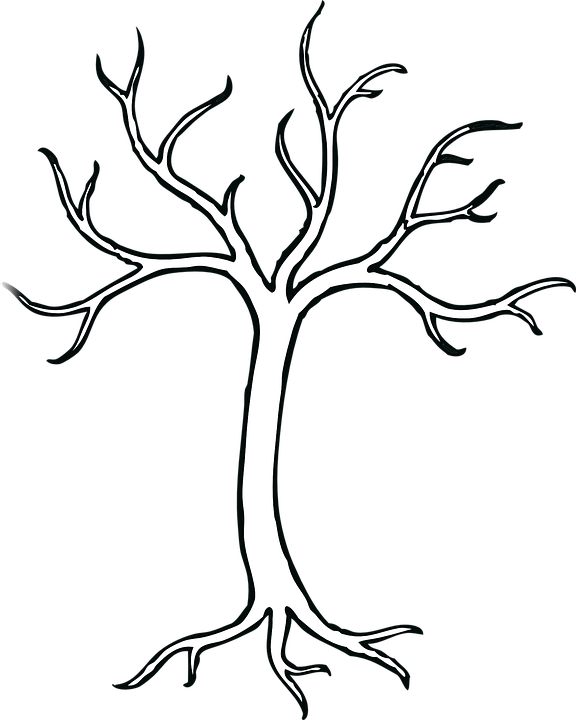 Cut out your leaf or bird
Write what makes you feel hopeful
Decorate
Stick it up in the Tree of Hopes

We can come back to the Tree of Hopes when we feel that times are difficult
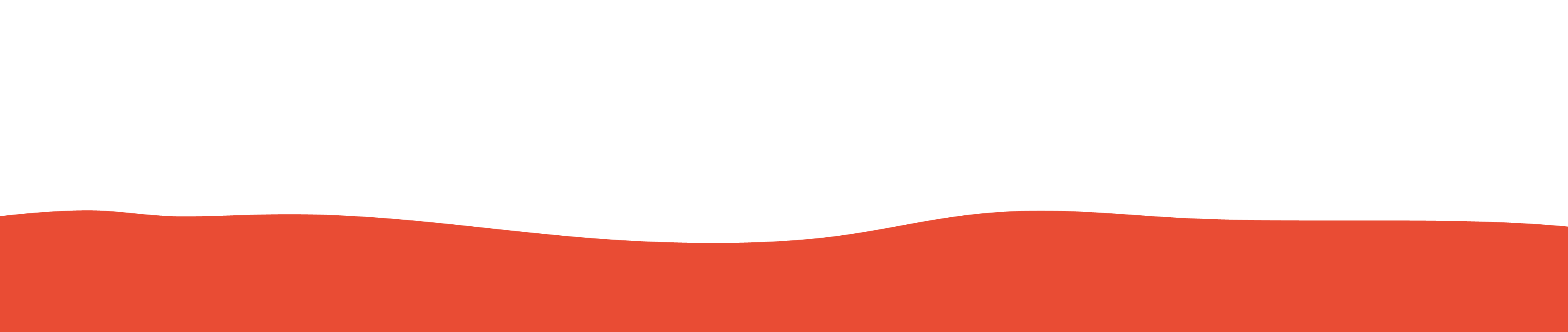 © National Literacy Trust 2020 
The Book of Hopes: Words and Pictures to Comfort, Inspire and Entertain Children, edited by Katherine Rundell, published by Bloomsbury Publishing
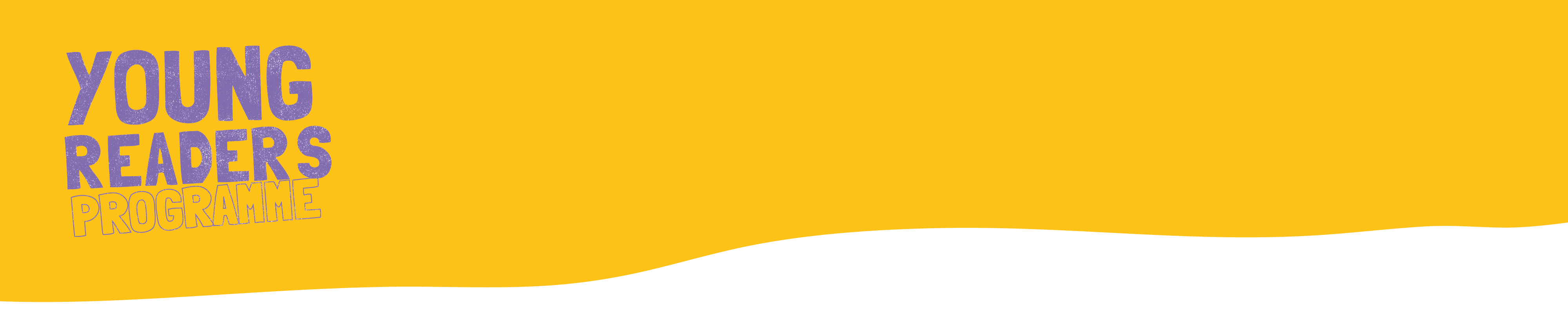 Mr Umbo’s Umbrellas by Patience Agbabi
The Book of Hopes
literacytrust.org.uk/bookofhopes
Page 27
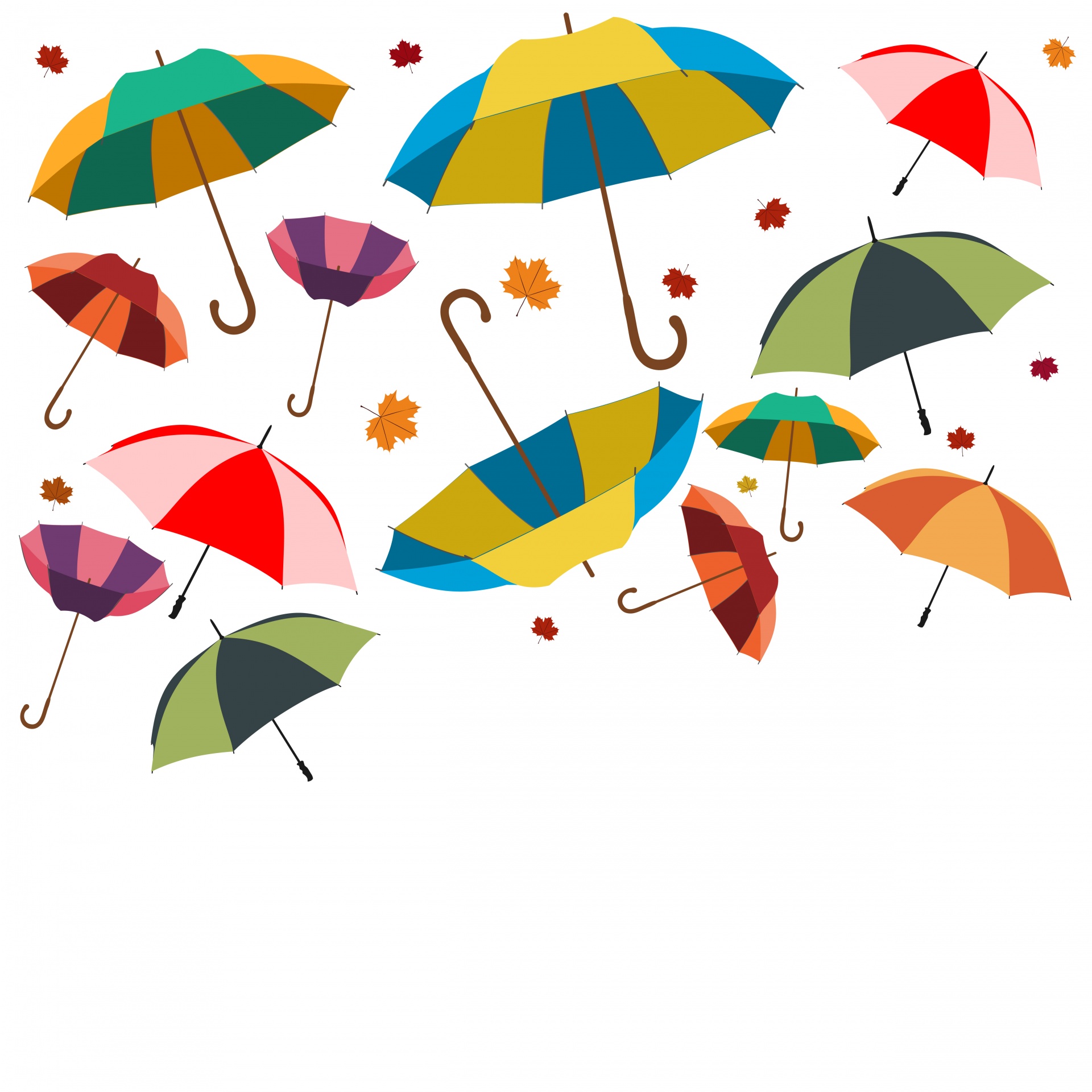 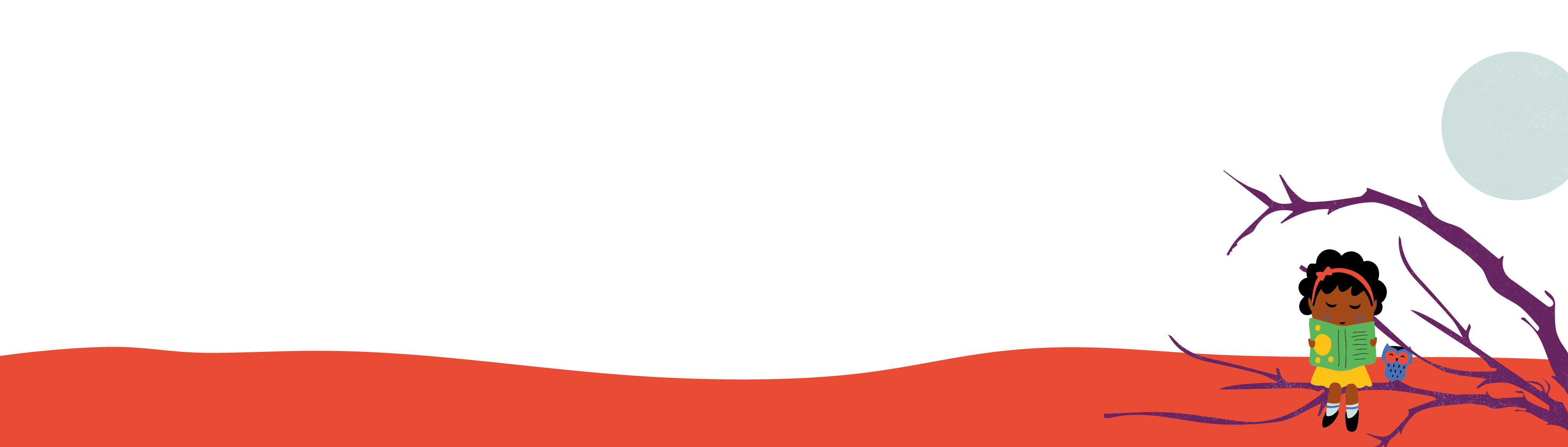 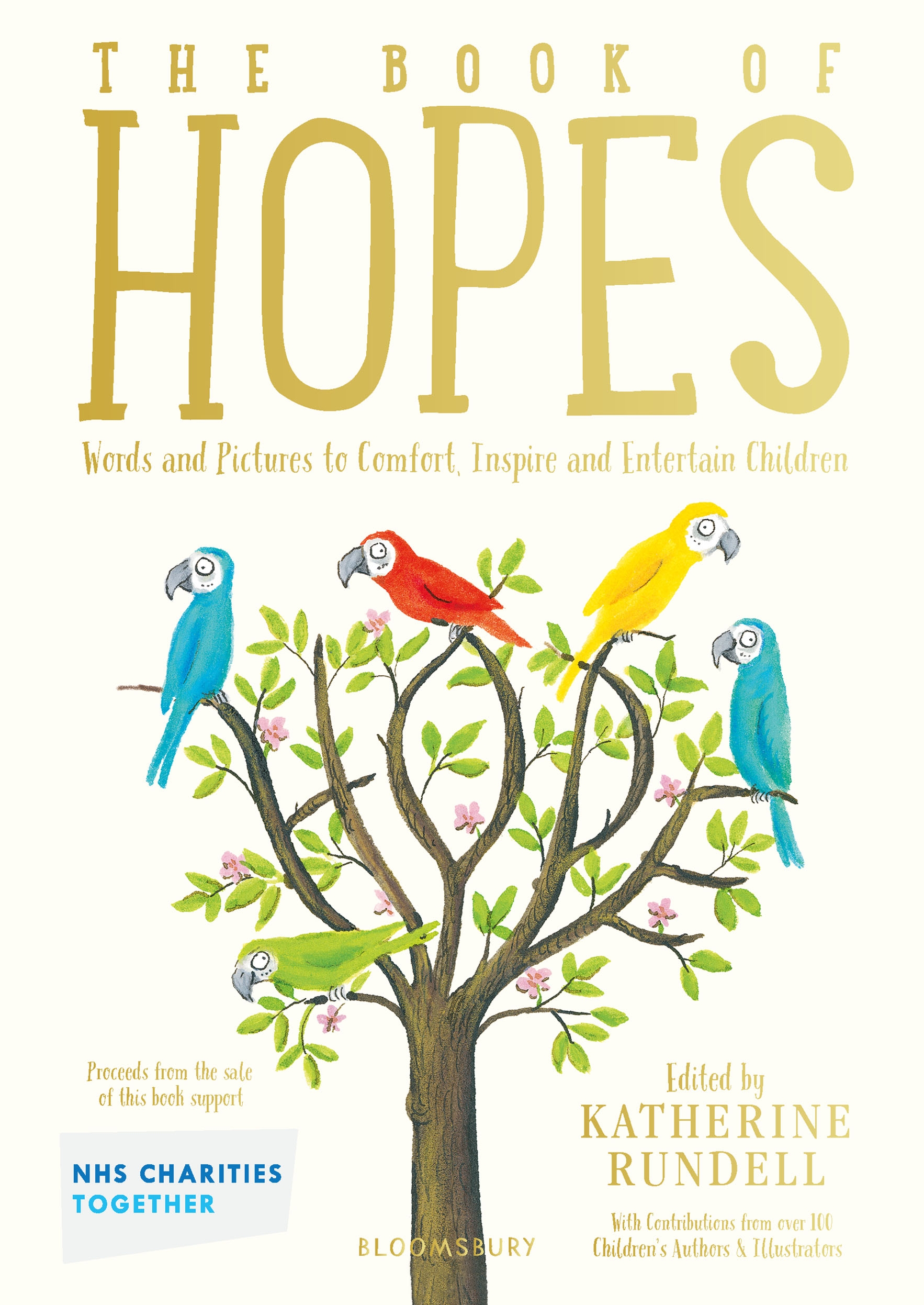 © National Literacy Trust 2020 
The Book of Hopes: Words and Pictures to Comfort, Inspire and Entertain Children, edited by Katherine Rundell, published by Bloomsbury Publishing
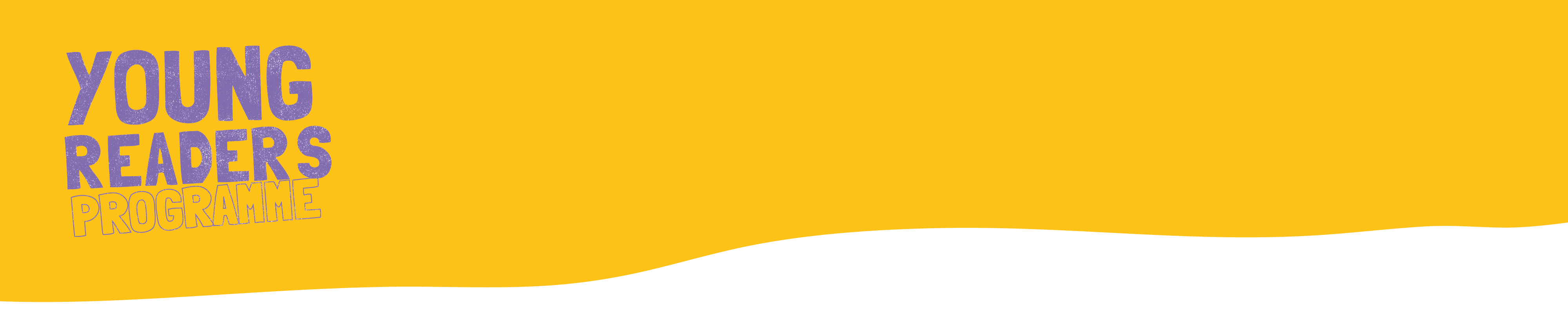 Mr Umbo’s Umbrellas by Patience Agbabi
What was the poem about?

Who was in the poem? 

Are there any parts you particularly liked?
How did the poem make you feel?

Are there any pictures that come to mind when you hear the poem?
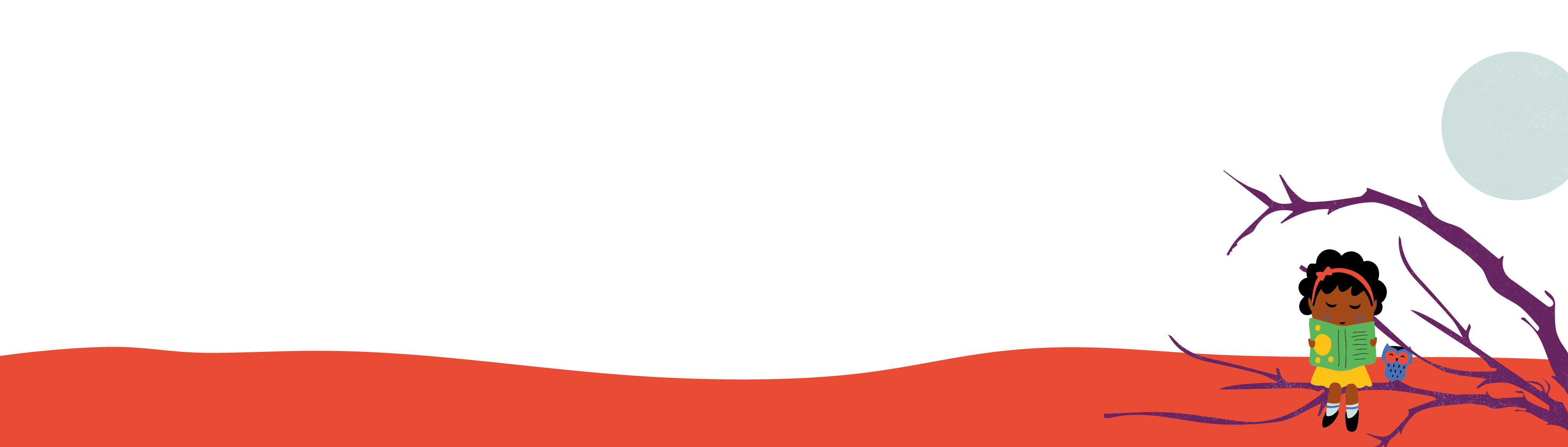 © National Literacy Trust 2020 
The Book of Hopes: Words and Pictures to Comfort, Inspire and Entertain Children, edited by Katherine Rundell, published by Bloomsbury Publishing
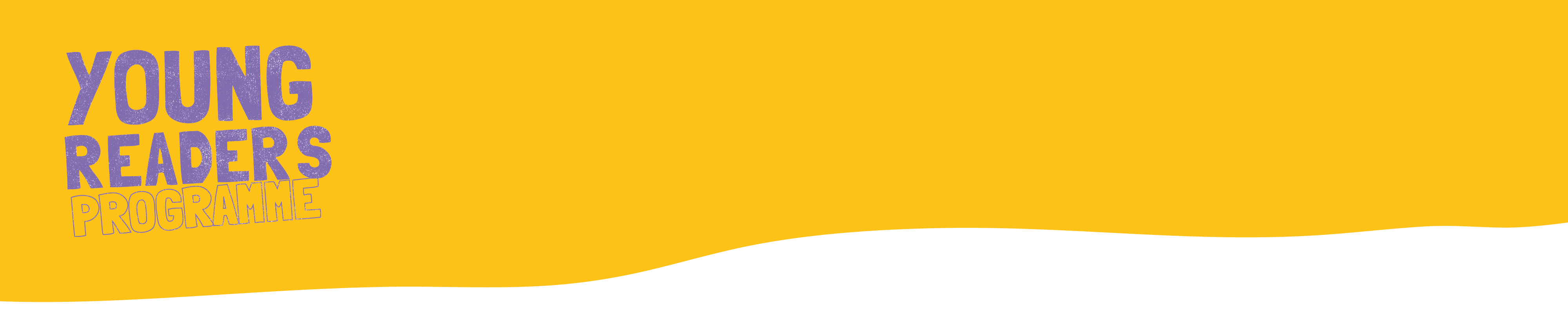 Mr Umbo’s Umbrellas by Patience Agbabi
What poetic techniques can you spot in the poem? 

Are there new words you didn’t understand? 

Are there words from different countries and languages?
Can anyone translate?
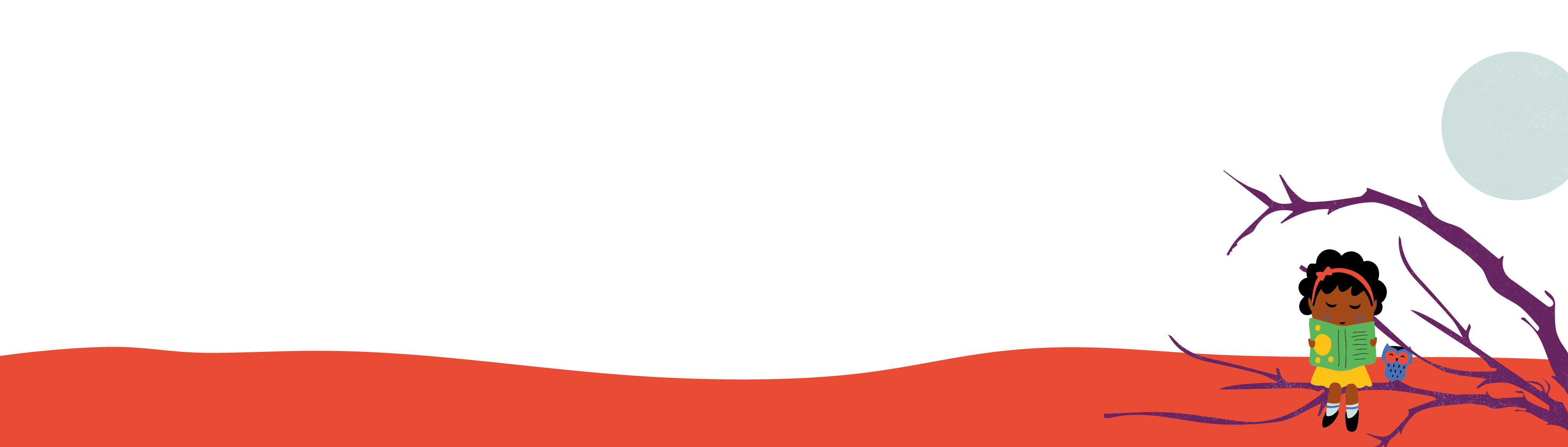 © National Literacy Trust 2020 
The Book of Hopes: Words and Pictures to Comfort, Inspire and Entertain Children, edited by Katherine Rundell, published by Bloomsbury Publishing
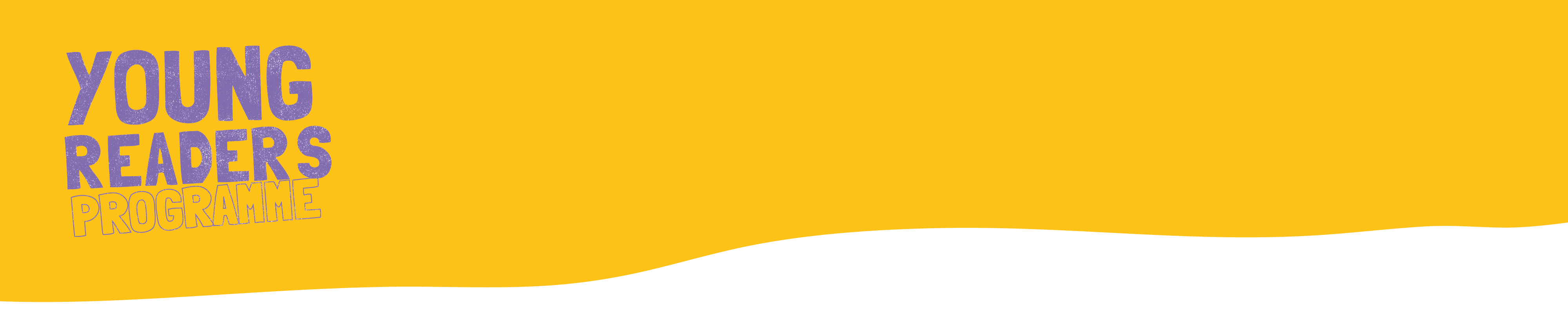 Mr Umbo’s Umbrellas by Patience Agbabi
Where is Mr Umbo from, and where is he living now? 

How might Mr Umbo feel about the move?
What might he miss from France and Cameroon?

How does Mr Umbo feel at the end of the poem?
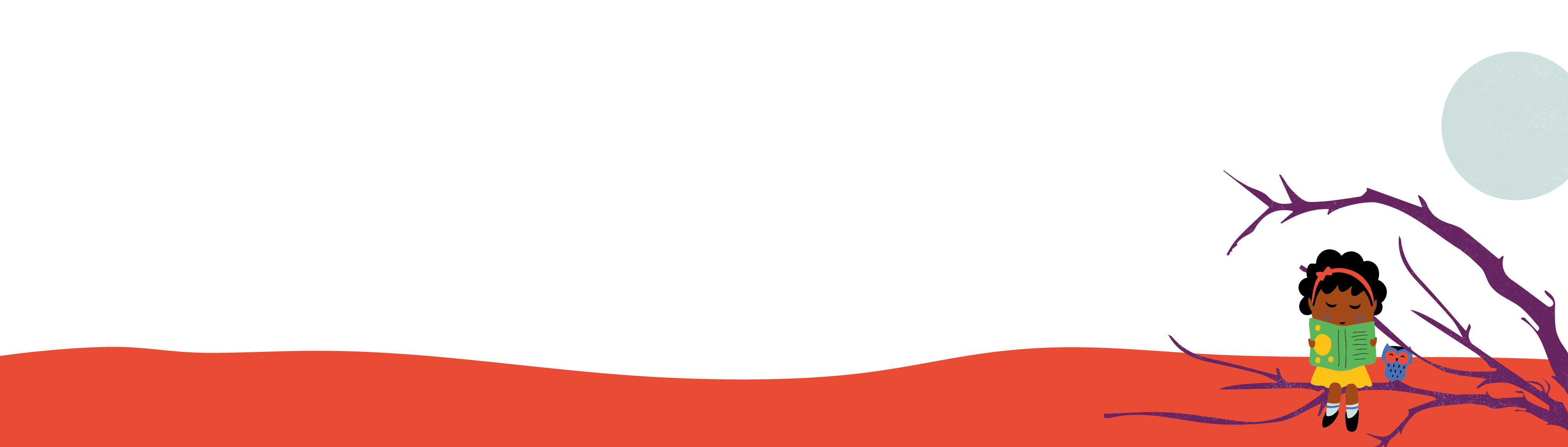 © National Literacy Trust 2020 
The Book of Hopes: Words and Pictures to Comfort, Inspire and Entertain Children, edited by Katherine Rundell, published by Bloomsbury Publishing
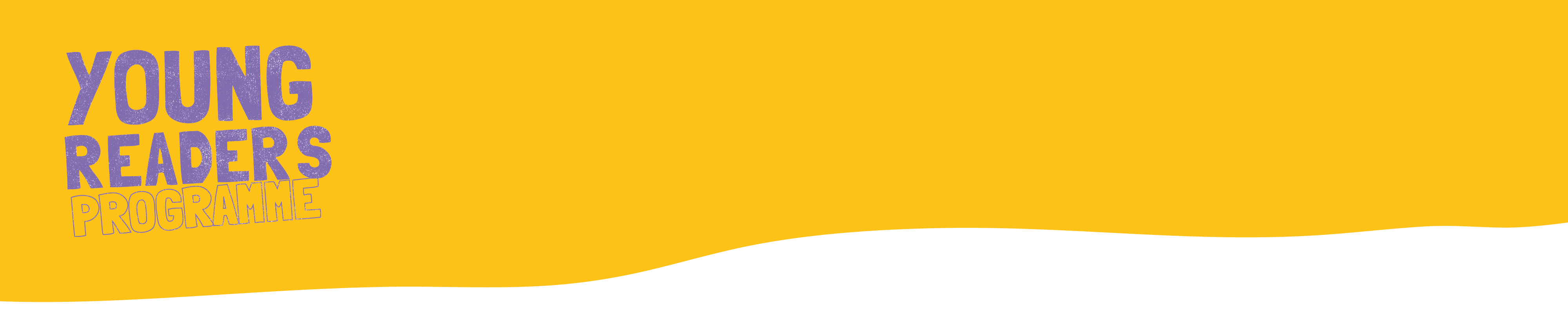 Writing poems about hope
Poem starters

Five words
Brain dump
Animated object


Colour
Thought bubbles
Poetry relay
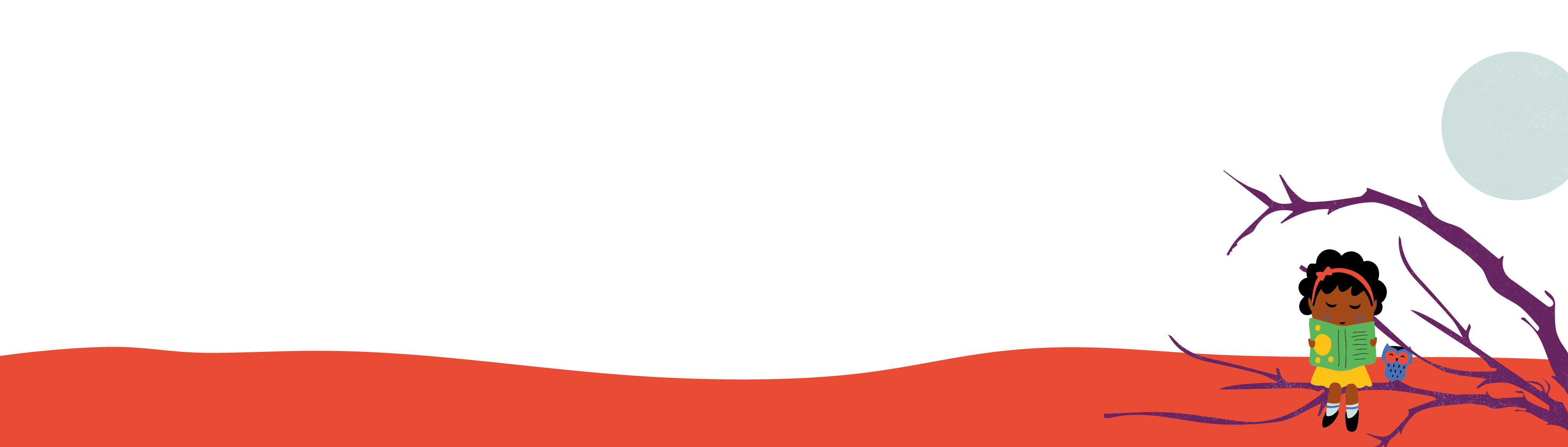 © National Literacy Trust 2020 
The Book of Hopes: Words and Pictures to Comfort, Inspire and Entertain Children, edited by Katherine Rundell, published by Bloomsbury Publishing
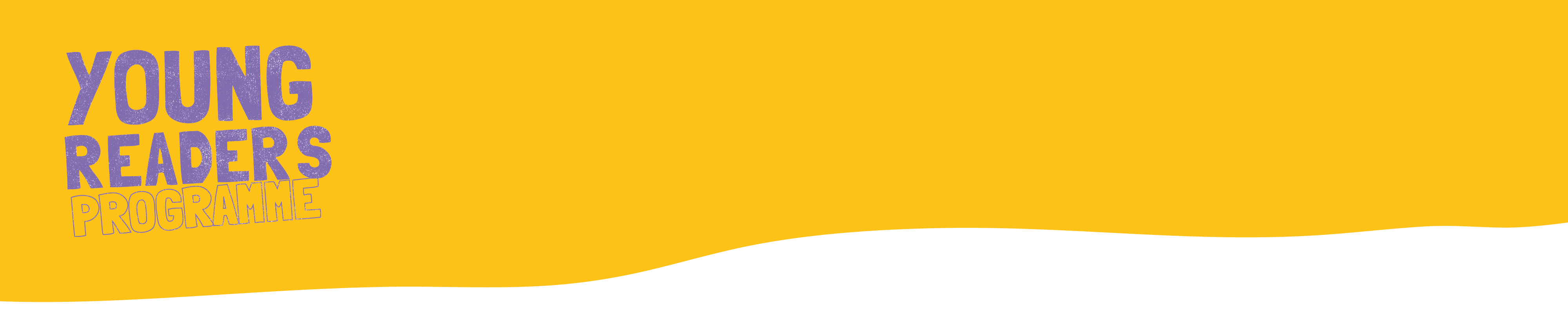 ‘Hopework’
Interview members of your family:

“What makes you feel hopeful?”

Record the answers (audio or written)
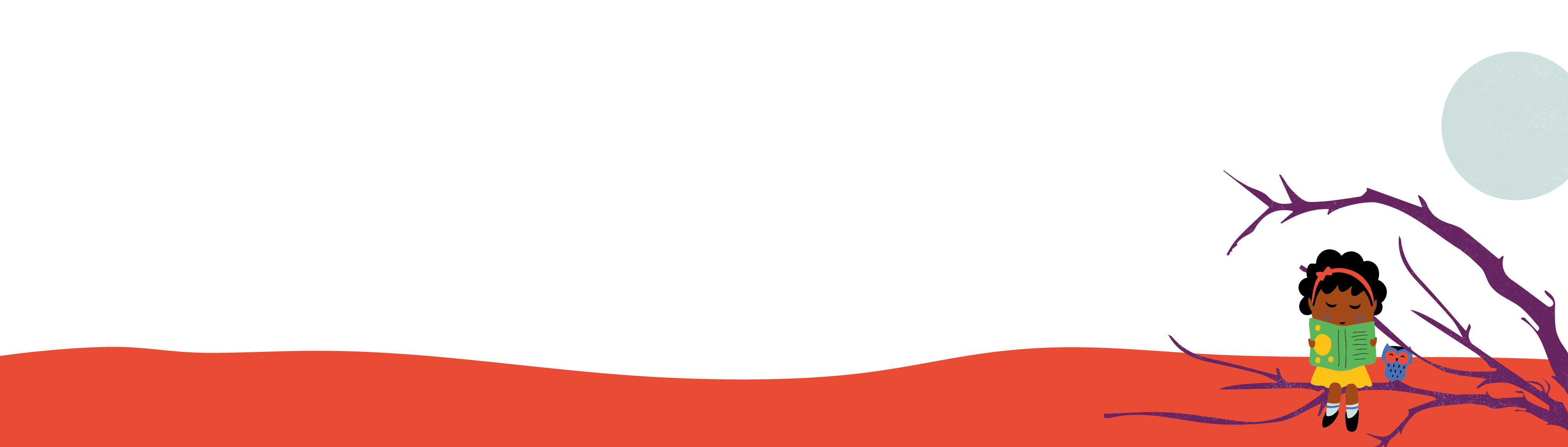 © National Literacy Trust 2020 
The Book of Hopes: Words and Pictures to Comfort, Inspire and Entertain Children, edited by Katherine Rundell, published by Bloomsbury Publishing
Bag for Life by Joseph Elliott
The Book of Hopes 
literacytrust.org.uk/bookofhopes
Page 30
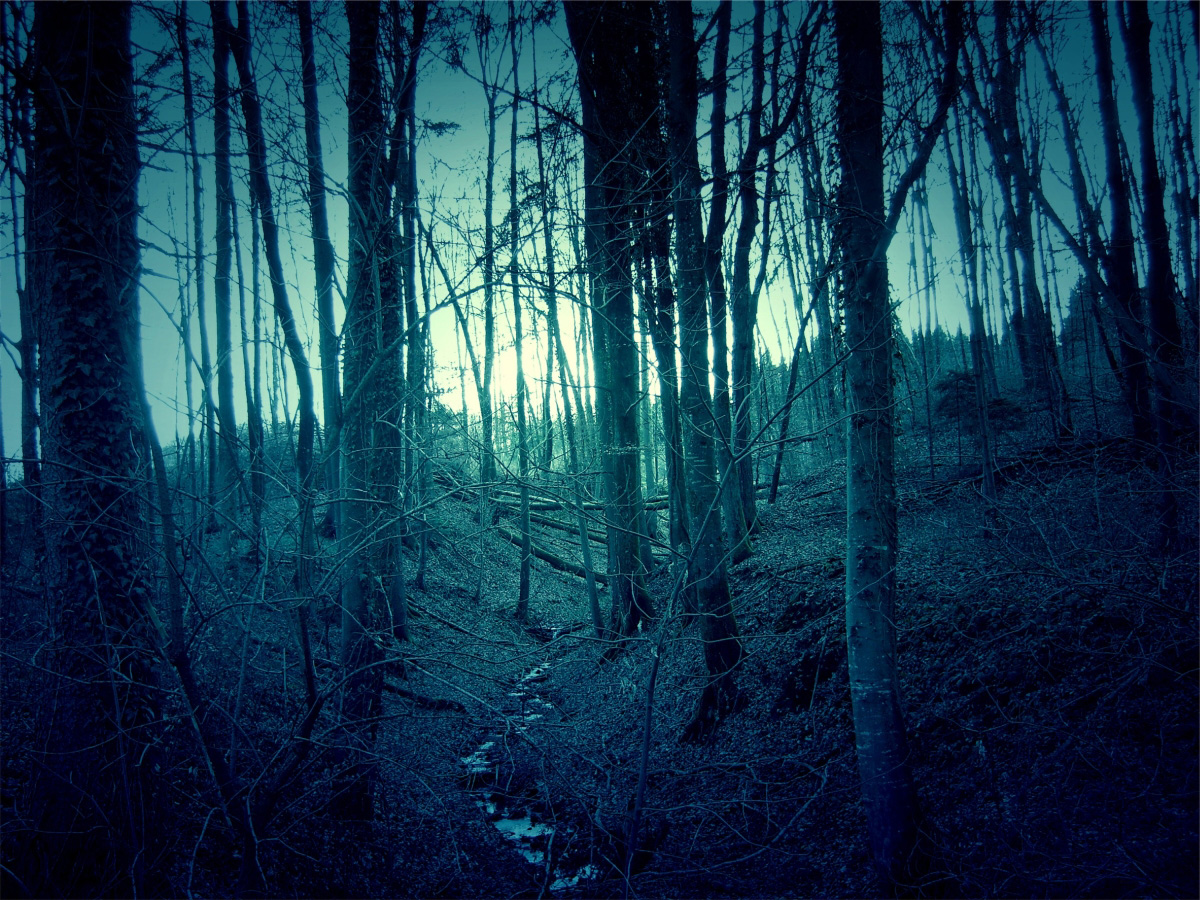 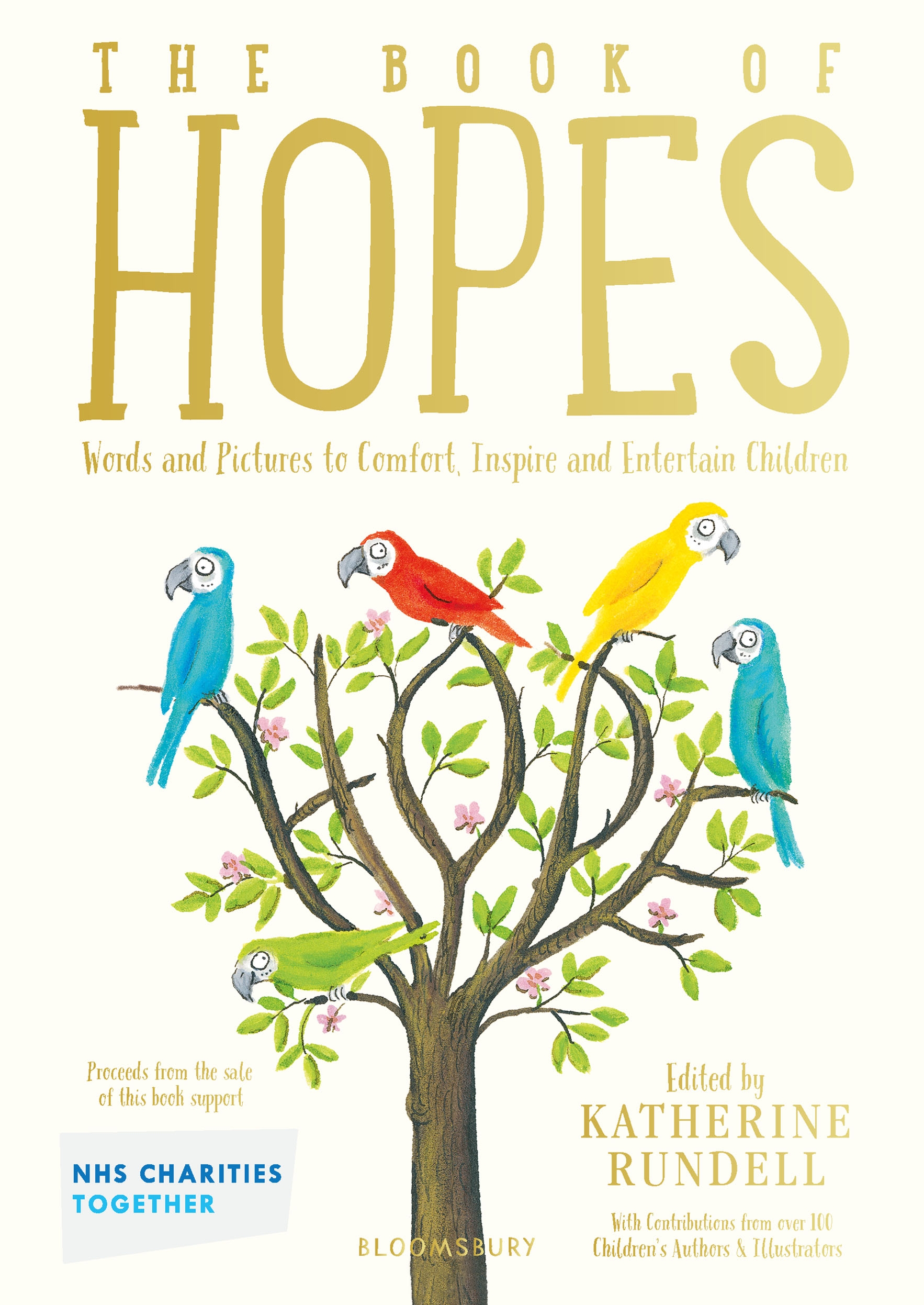 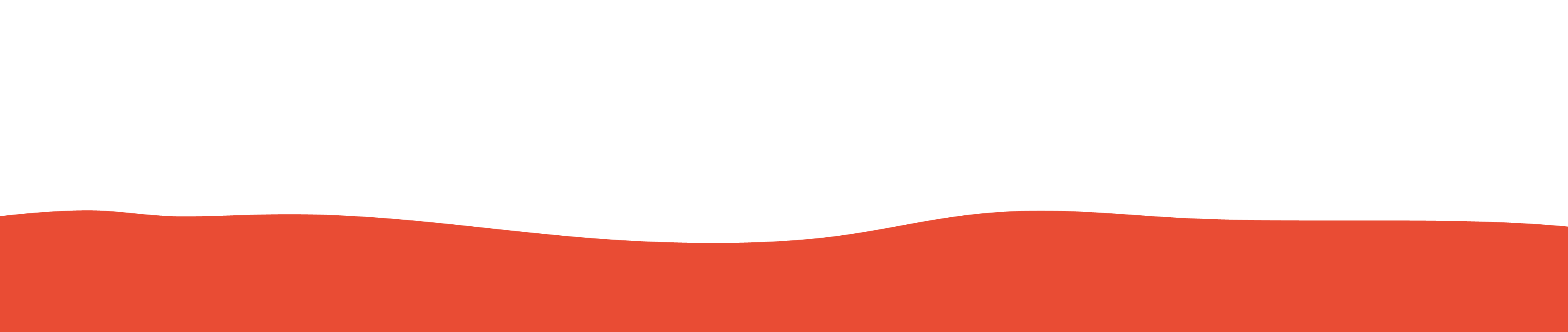 © National Literacy Trust 2020 
The Book of Hopes: Words and Pictures to Comfort, Inspire and Entertain Children, edited by Katherine Rundell, published by Bloomsbury Publishing
Bag for Life by Joseph Elliott
What did you think was in the bag? 

Why was Amila’s dad carrying 
stones?
	
What does Amila suddenly ‘understand’ at the end of 
the story?
What kept Amila and her dad walking for so long? 

Where are they going and why?

Where are they coming from?
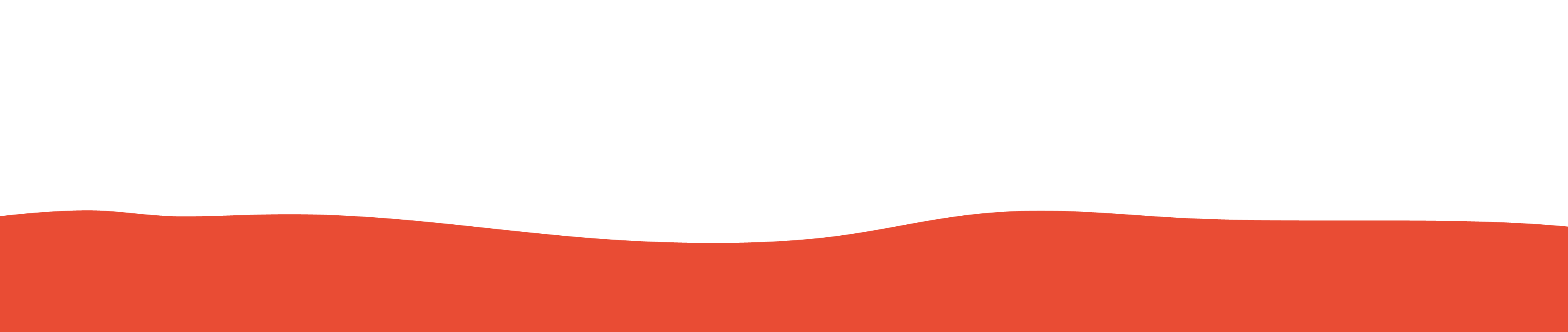 © National Literacy Trust 2020 
The Book of Hopes: Words and Pictures to Comfort, Inspire and Entertain Children, edited by Katherine Rundell, published by Bloomsbury Publishing
Bag for Life by Joseph Elliott
What writing techniques are used to develop a distinctive character voice?
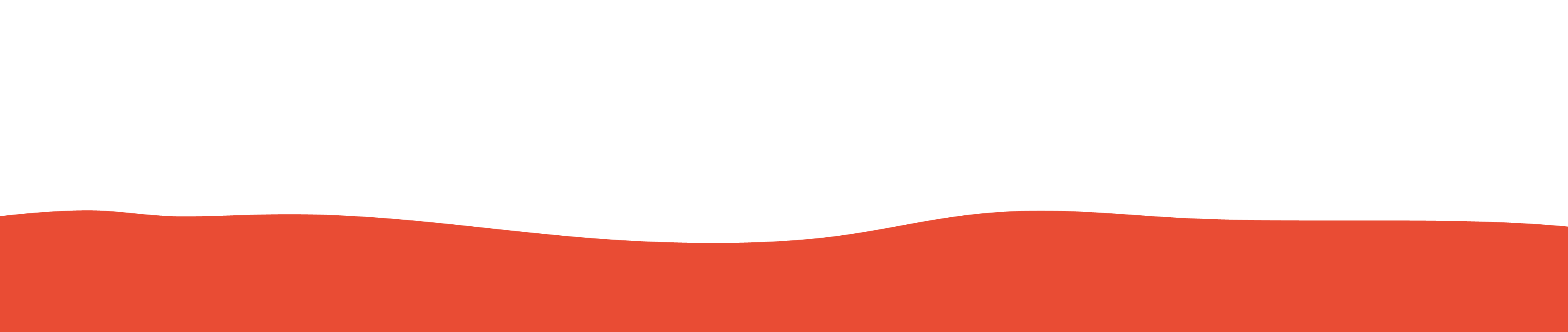 © National Literacy Trust 2020 
The Book of Hopes: Words and Pictures to Comfort, Inspire and Entertain Children, edited by Katherine Rundell, published by Bloomsbury Publishing
Bag for Life by Joseph Elliott
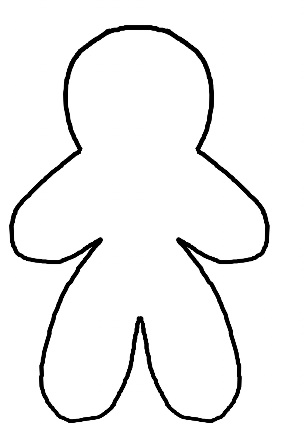 Role on the wall: Amila’s dad
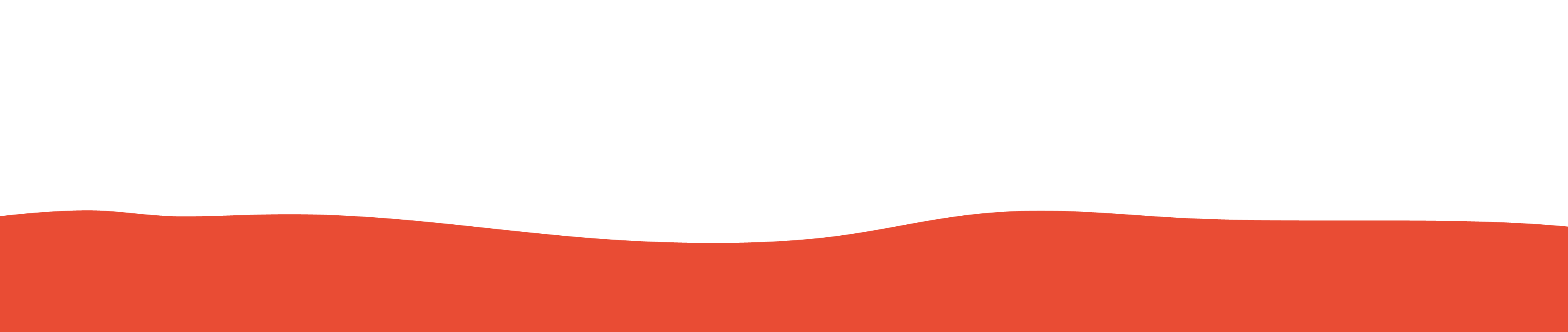 © National Literacy Trust 2020 
The Book of Hopes: Words and Pictures to Comfort, Inspire and Entertain Children, edited by Katherine Rundell, published by Bloomsbury Publishing
Bag for Life by Joseph Elliott
Writing from Amila’s dad’s perspective

How does his experience differ from Amila’s?

He knows what is in the bag the whole time - how does he feel about keeping this secret from Amila? Why does he keep this secret? 

Would he use the same language/style as Amila, or would he speak differently?
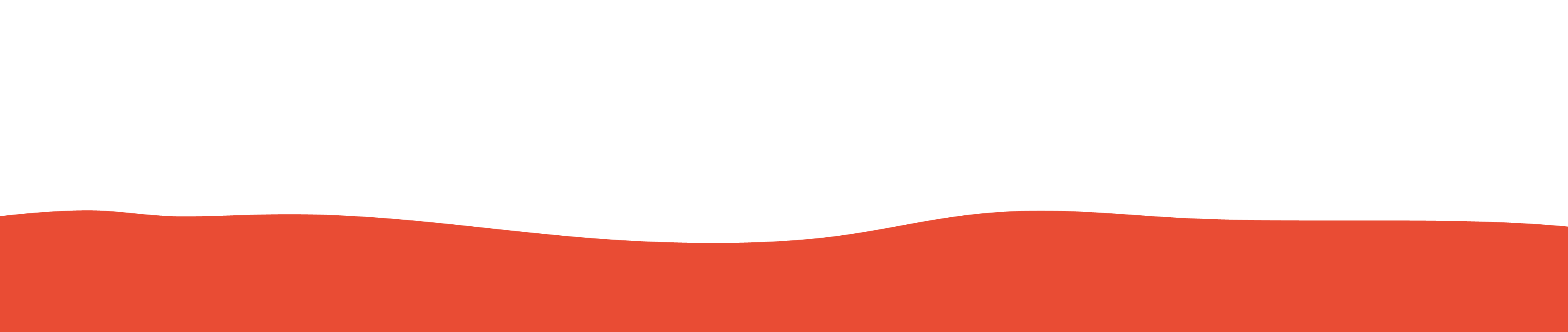 © National Literacy Trust 2020 
The Book of Hopes: Words and Pictures to Comfort, Inspire and Entertain Children, edited by Katherine Rundell, published by Bloomsbury Publishing